Part 1 of 2 for 3rd graders 2023-24 school year
Note to the Counselor
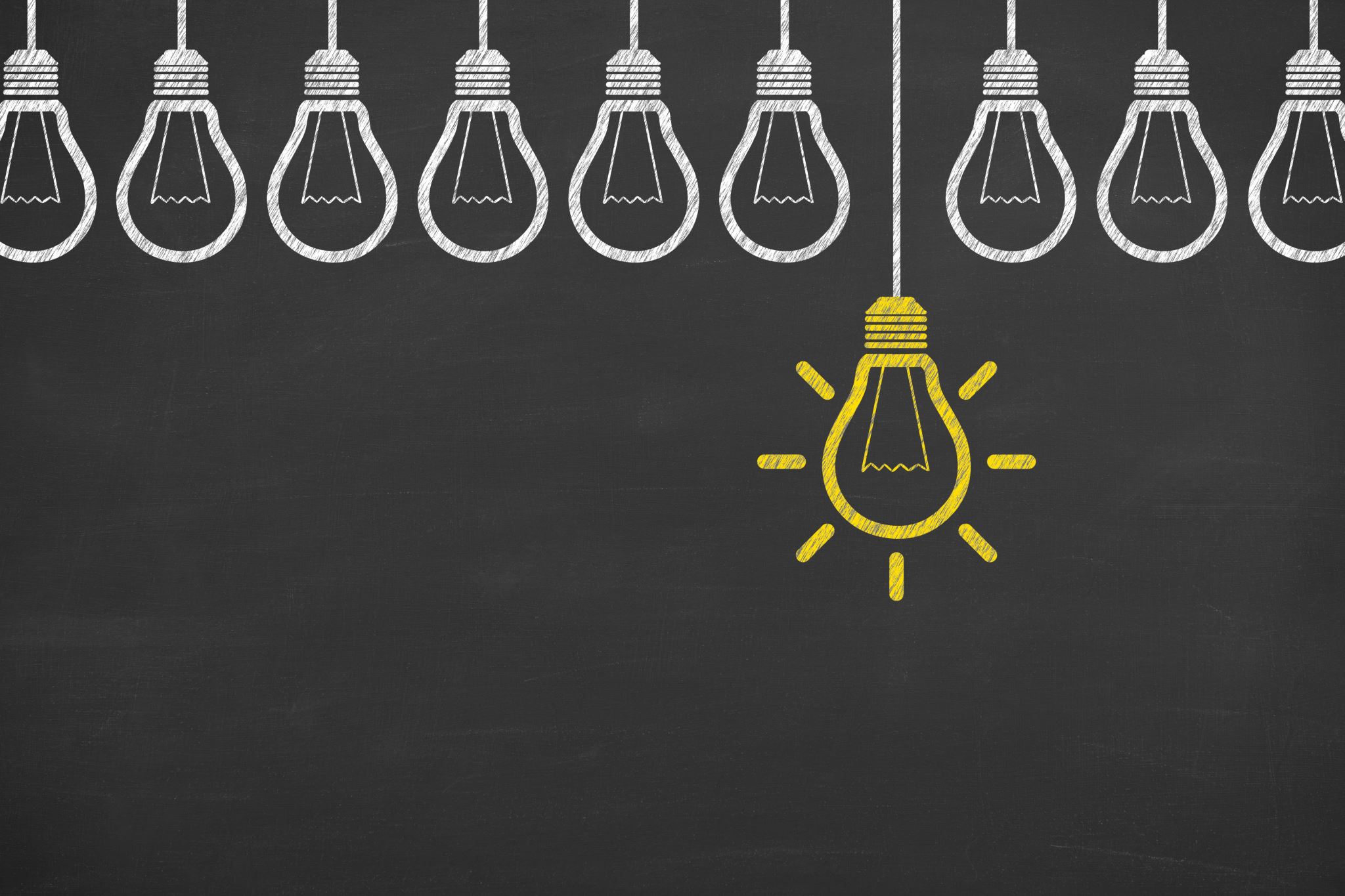 Identify personal skills, interests and abilities
Define skills, interests and abilities and understand how these relate to careers
Learning Objectives
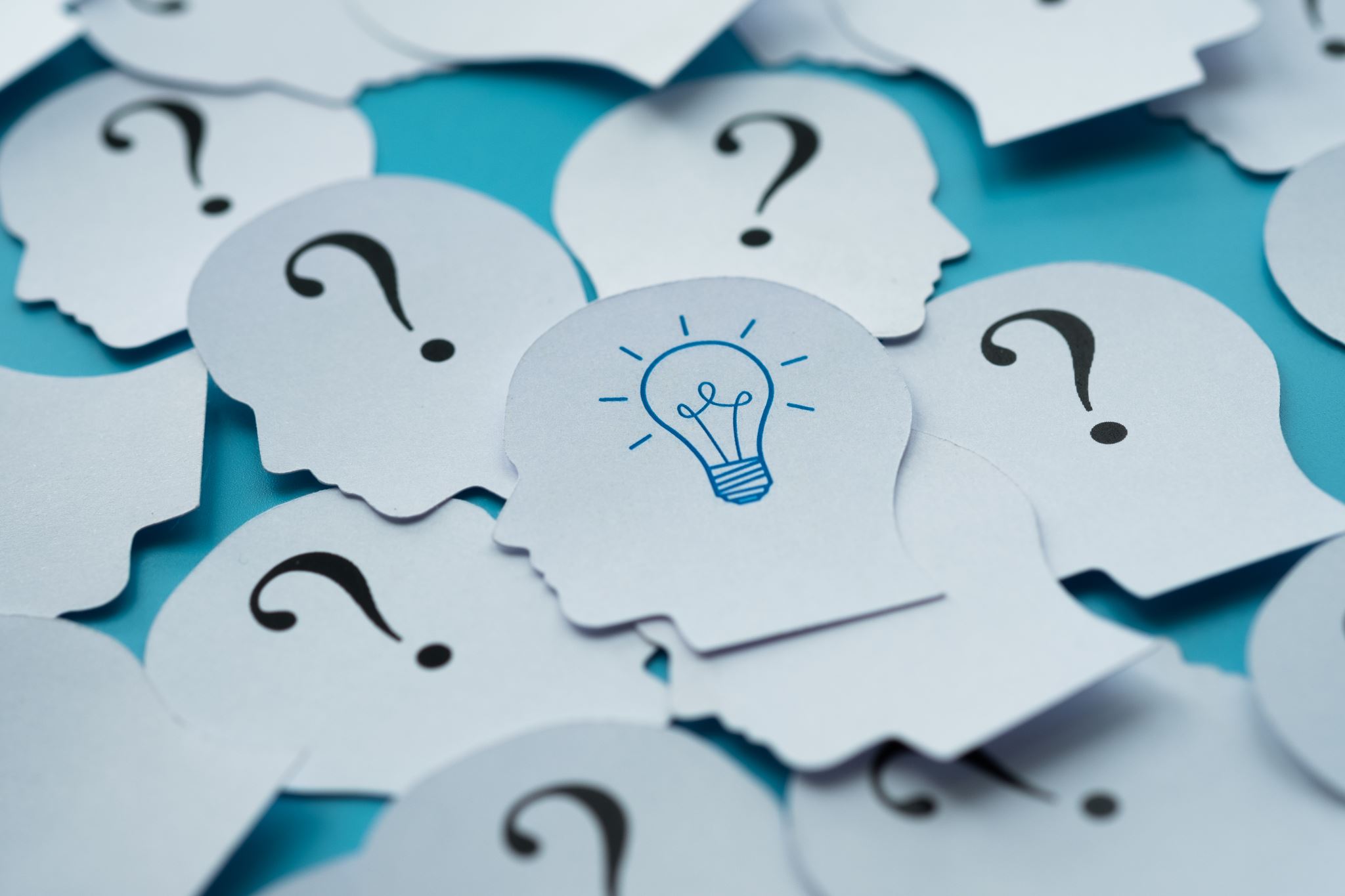 My interests, skills and abilities
2nd grade Career Exploration Lesson using VA Career Wizard
What is VA Wizard?
Optional 7 min video while students get logged in
[Speaker Notes: This slide is optional – but you may show students the video to introduce VA Wizard if that is helpful]
Log Into VA Wizard
Use Chrome Internet Browser
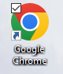 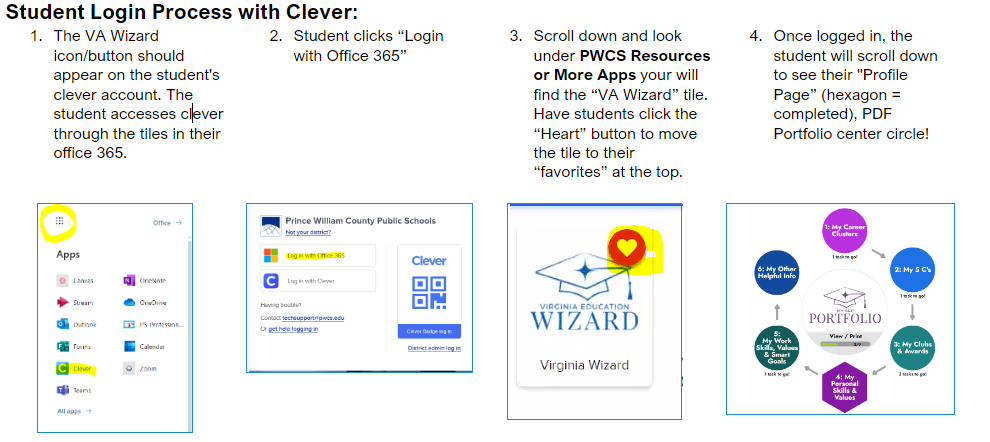 [Speaker Notes: School Counselor Demo: https://www.vawizard.org/wizard/home 
Student Demo Account for Lesson on Smart Board: (CASE SENSATIVE)
Generic login: K5Wizard
Password: K5Wizard!

Troubleshooting Errors: (switch browsers chrome to edge or vice versa)
If your students have an issue when logging into VA Wizard with Clever (HTTP Status 500 internal server error) you will need to update Chrome to resolve the issue. 
Here's how to update individual computers:
 
To update Google Chrome:
On your computer, open Chrome.
At the top right, click More .
Click Help. About Google Chrome.
Click Update Google Chrome. Important: If you can't find this button, you're on the latest version.
Click Relaunch.]
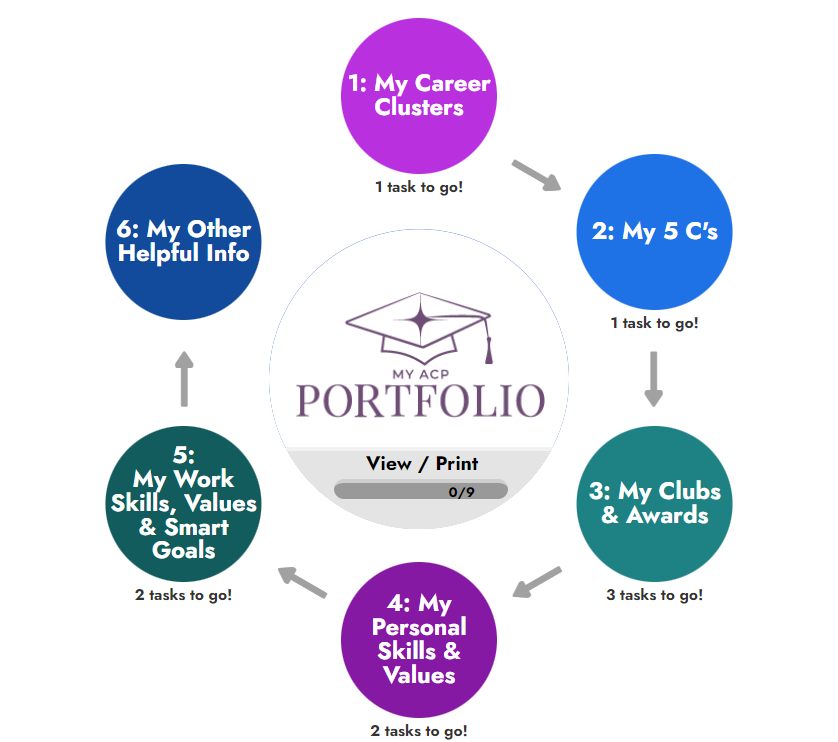 LOg in
How to access videos
1. Click on my career clusters
2. Click on “Let’s Go” for 17 Career Clusters
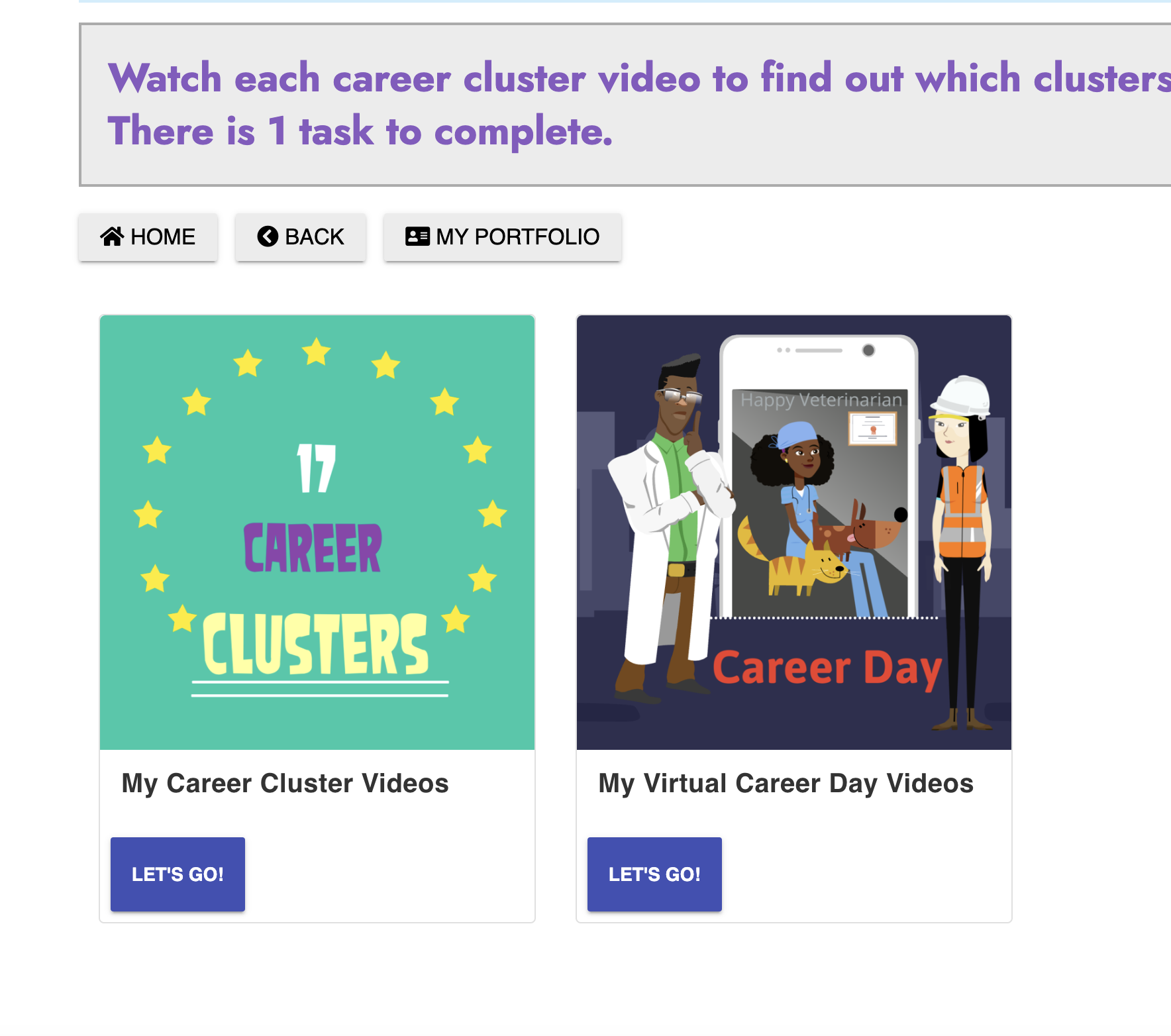 [Speaker Notes: It may be easiest to play the video on the SMART board and have each student play the video on their screen with the speakers muted – they can only answer the question if the video has played through.]
How to change the language in VA Wizard:
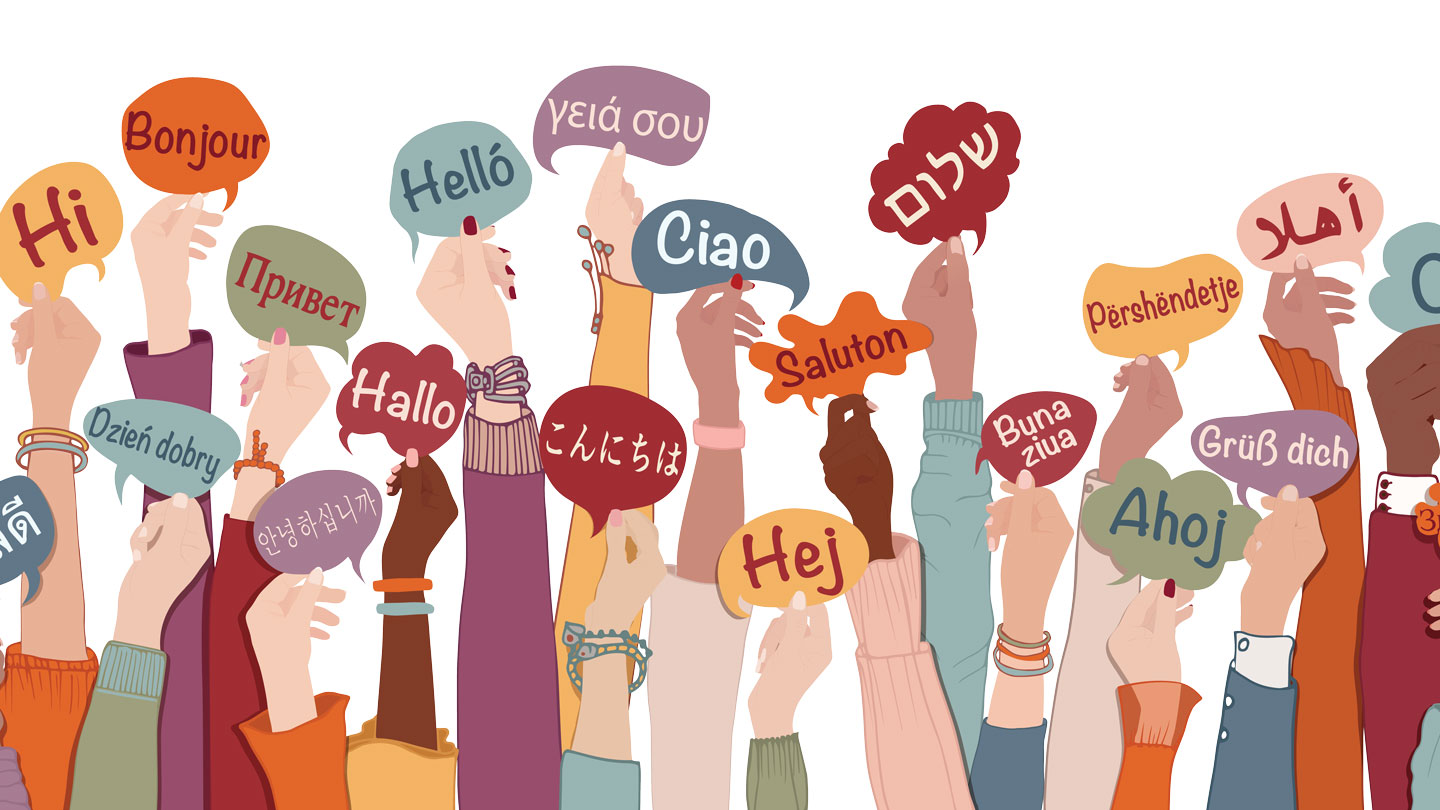 Video is only spoken in English
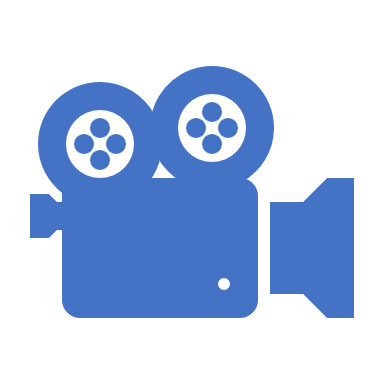 [Speaker Notes: Optional slide – your students will most likely be very familiar with VA Wizard by the 5th grade, but they are here if you feel they are needed or helpful]
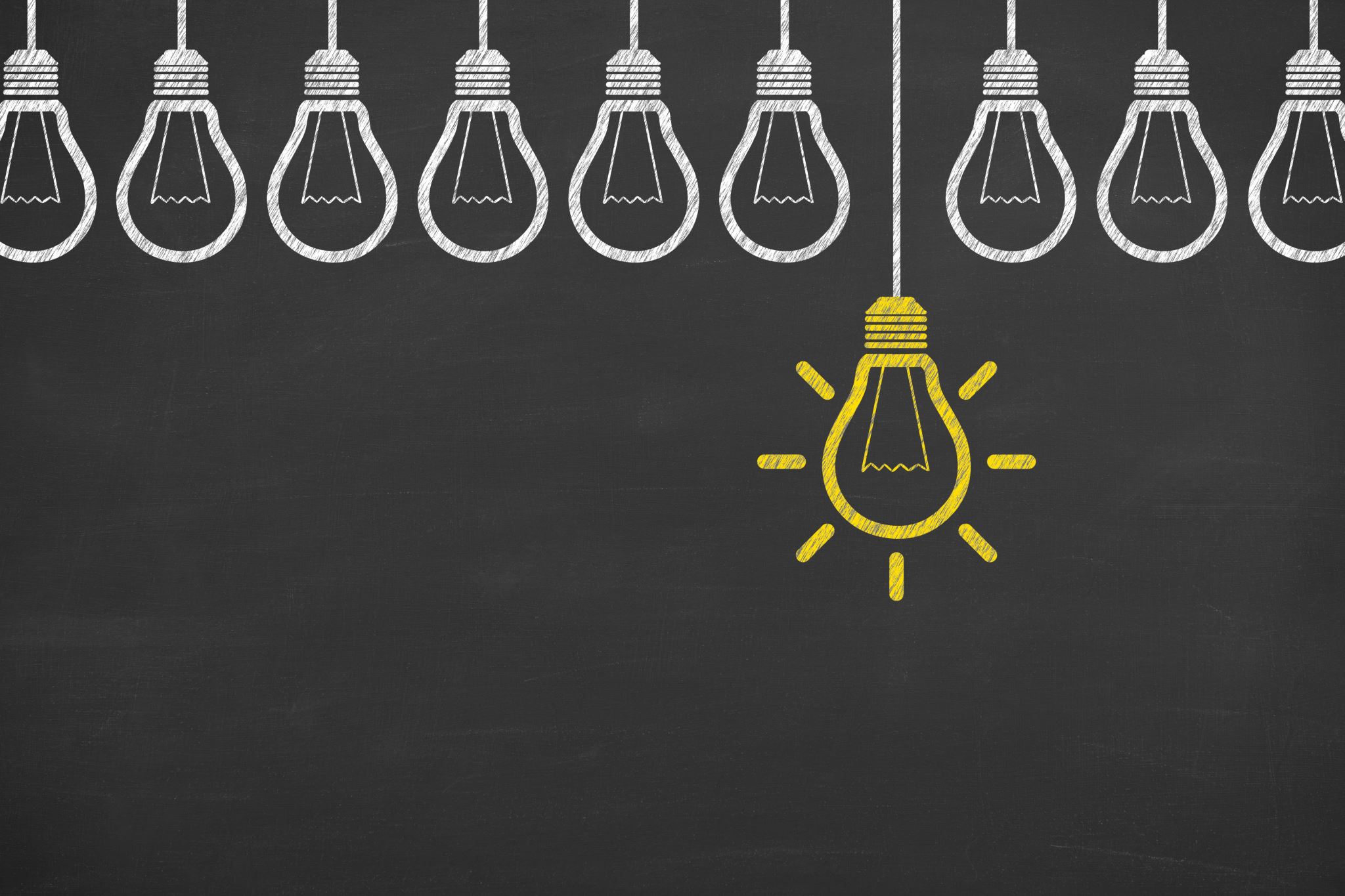 Identify personal skills, interests and abilities.
Define skills, interests and abilities and understand how these relate to careers.
Learning Objectives
What are interests?
What are interests?
An interest is something that you like, something that gets your attention.




Let’s find out some of the interests of our class.
Being outside in nature
Staying indoors
Left side 				Right side
[Speaker Notes: Ask students to walk to the side of the room for the thing that interests them.  If neither interest them, they may remain in the middle (neutral area).  Have a couple of students share what exactly about that choice interests them]
This Photo by Unknown Author is licensed under CC BY-NC-ND
Music
Sports
Left side 				right side
Creating art projects
Watching TV shows or movies
Left side			    right side
Reading a book
This Photo by Unknown Author is licensed under CC BY
Using Technology
Left side				right side
How might our interests impact our career choices?
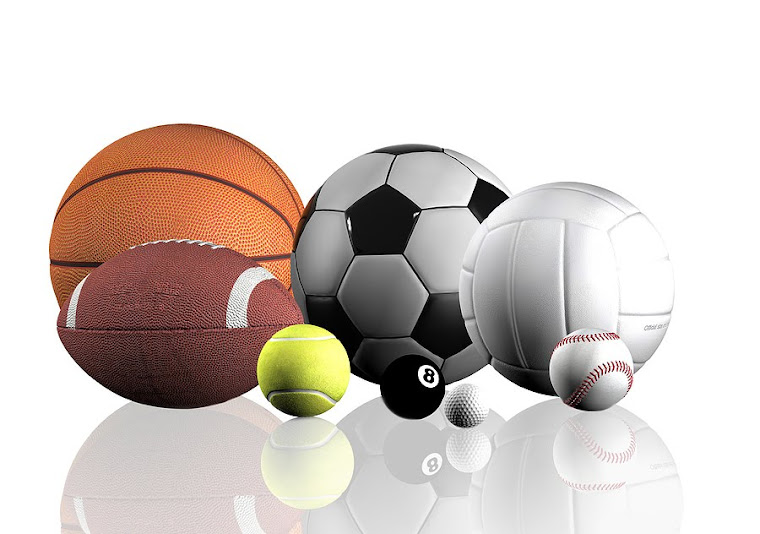 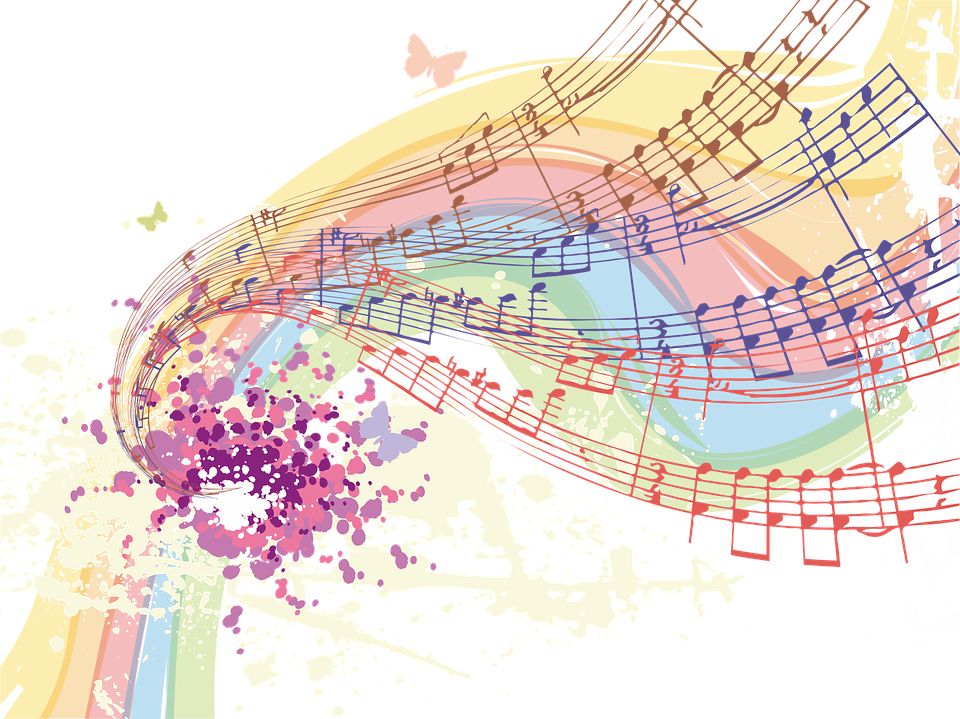 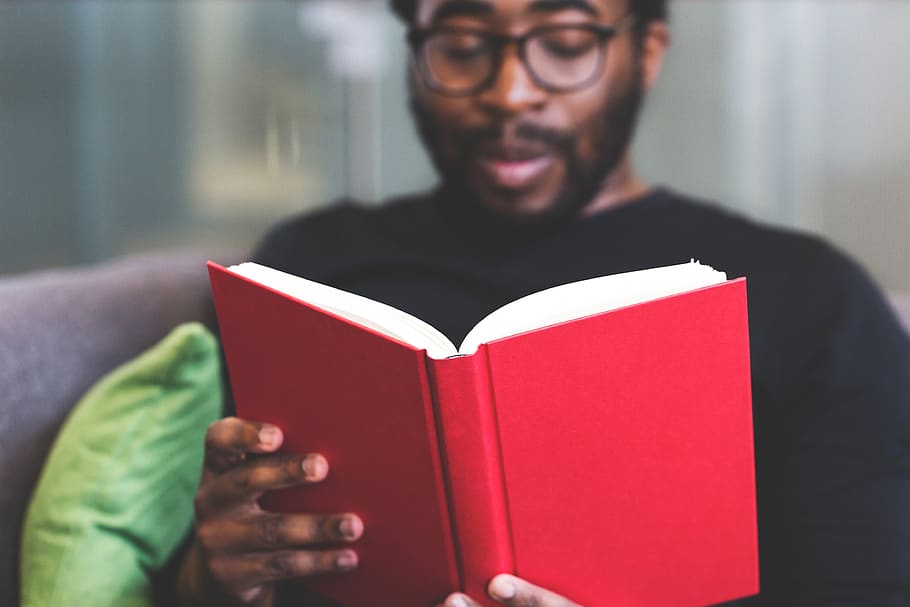 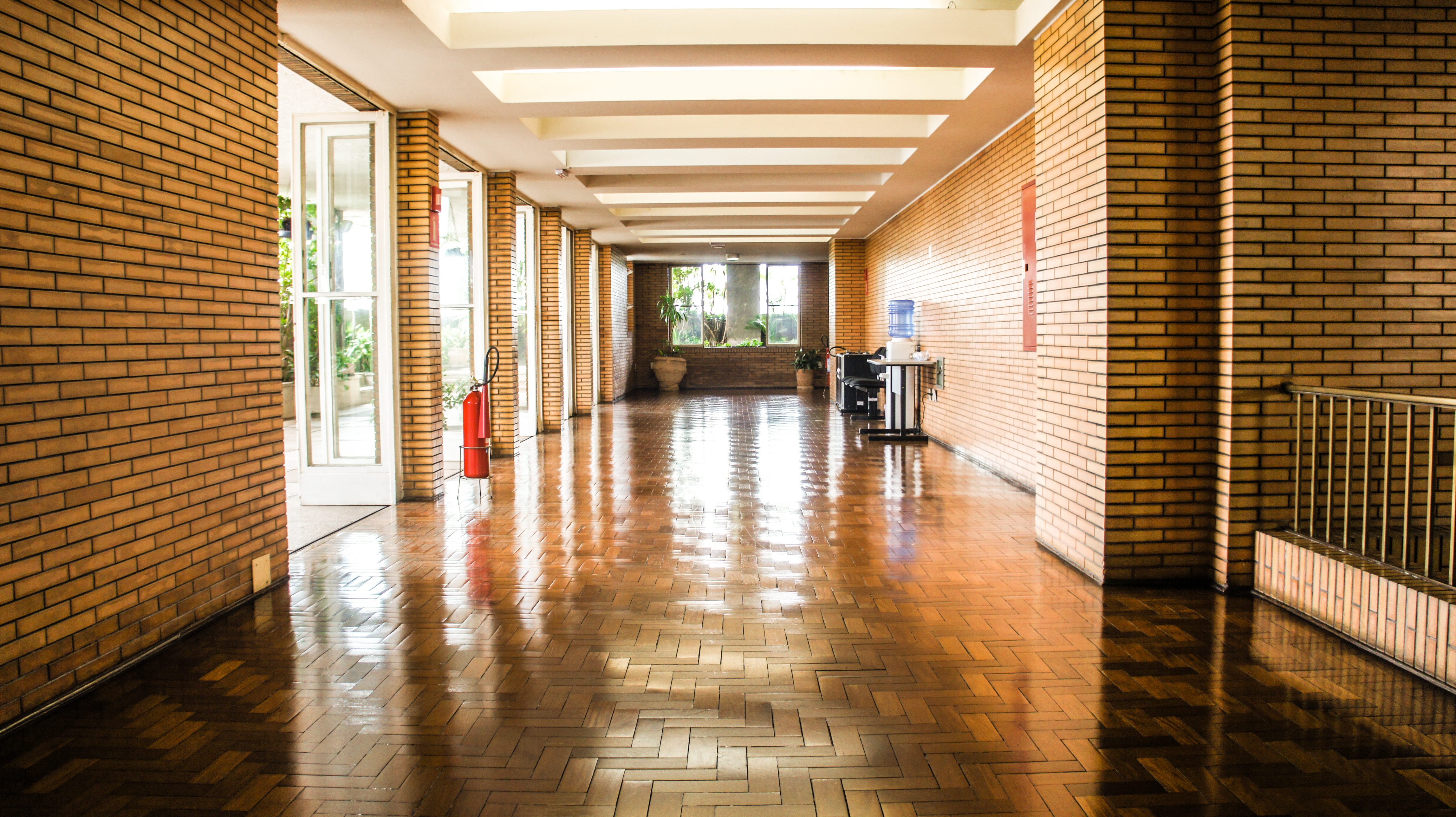 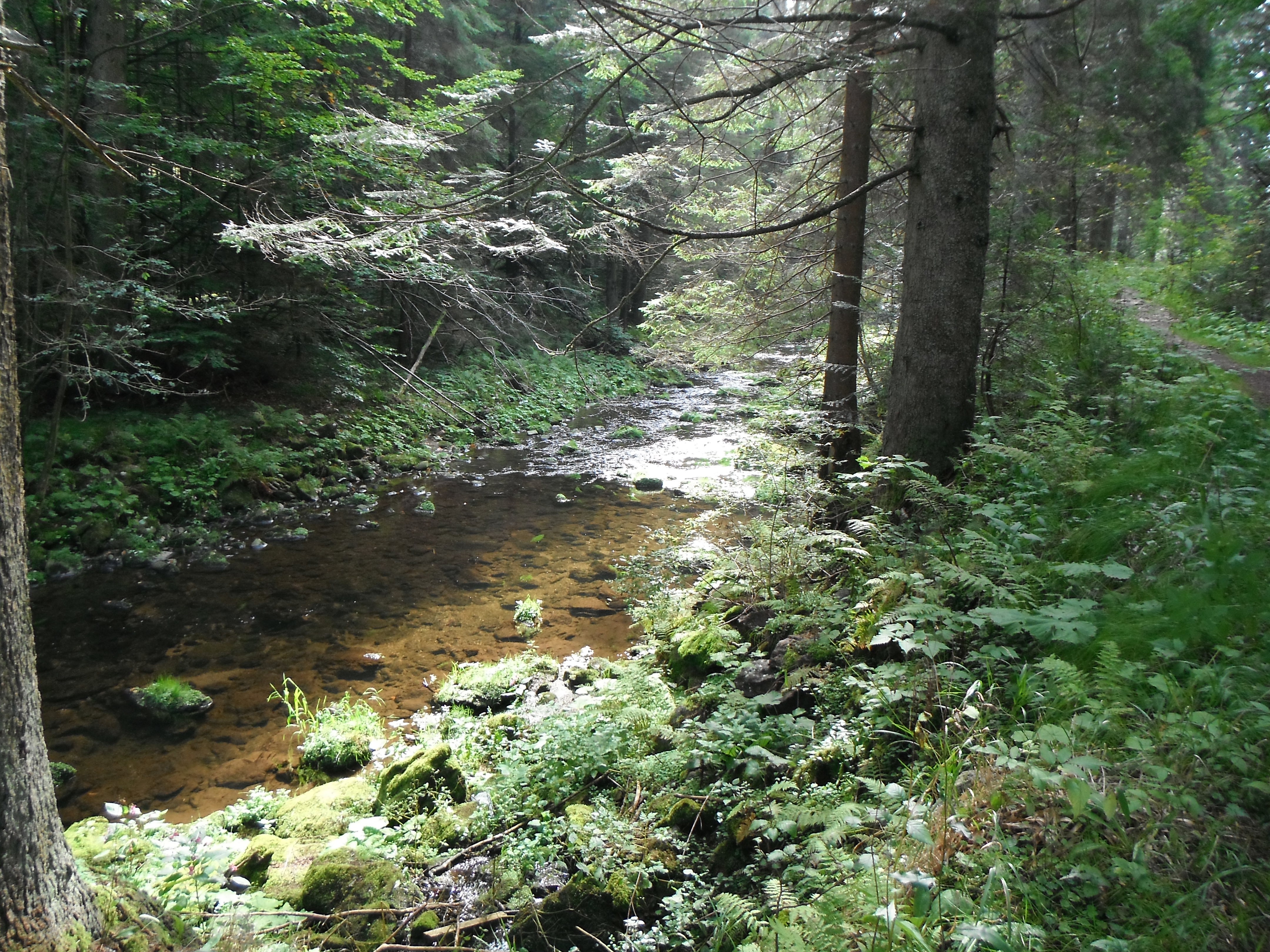 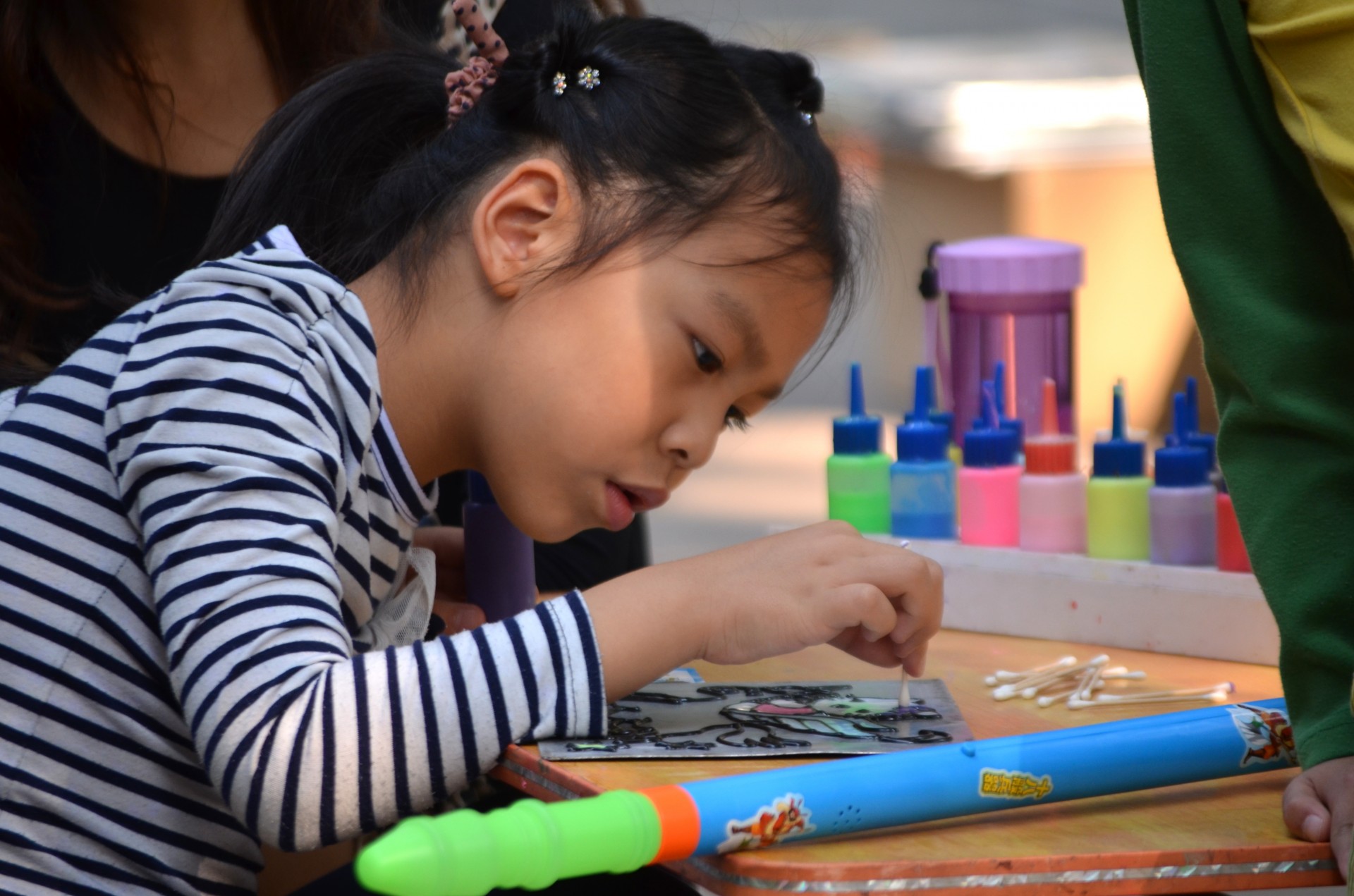 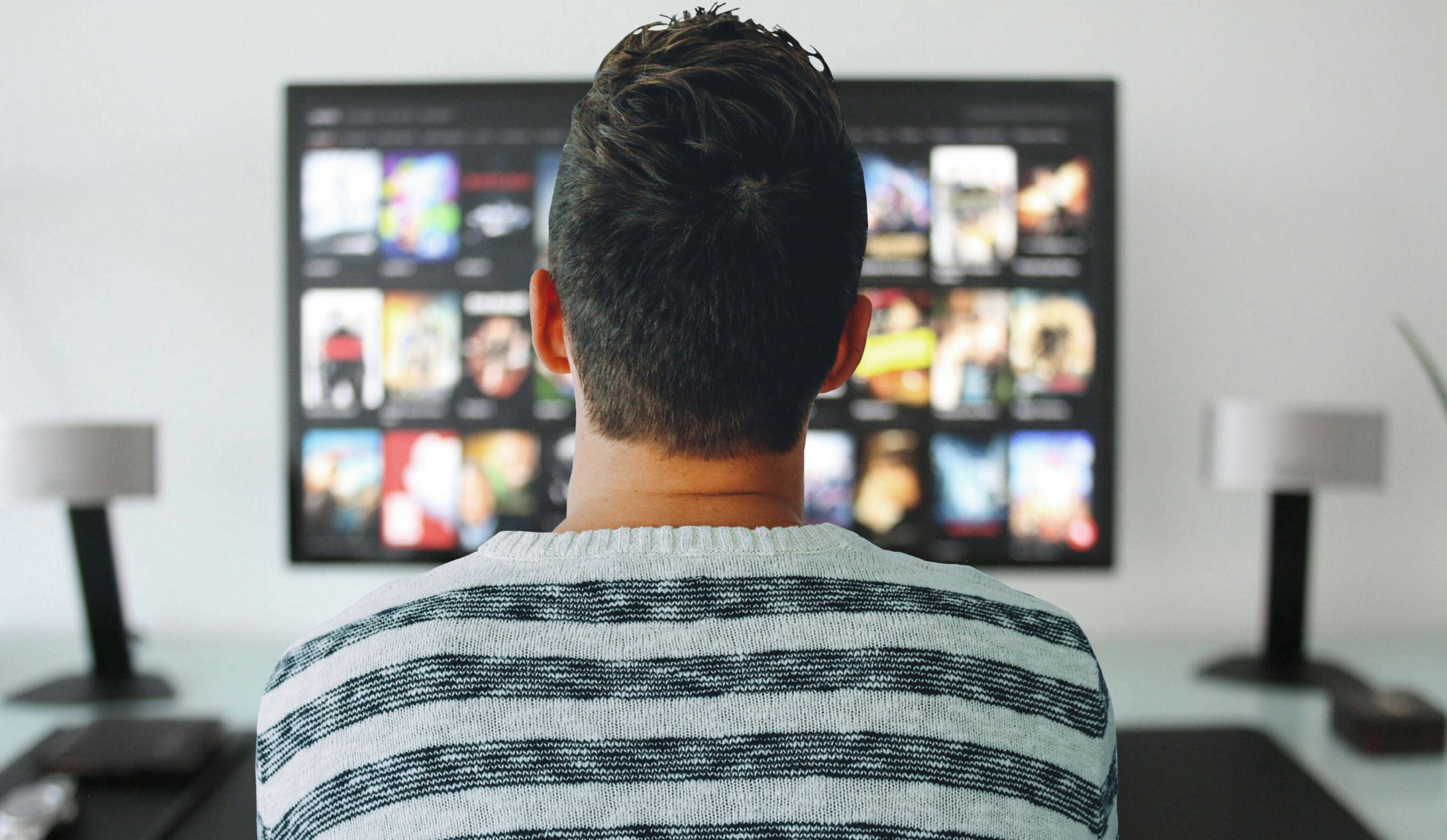 [Speaker Notes: Give some examples: If am interested in nature, I may consider a career that has me outdoors (landscape architect, park ranger, construction, protecting the environment). Remind students that this was just a small sample, but they can each explore their own interests as they become aware of them]
What are skills?
What are skills?
Skills are things you are able to do, but they are things that you can learn and develop with time and practice
Example – handwriting, you have good handwriting now, but if we compared that to when you were 4… you have learned and developed it over time. The more you use this skill, the better you will become at it.  


Let’s do another class activity to find out some of our skills
Practice time!
Let’s watch this one together and answer the question!
Now try one more, together! 
Remember to answer the question!
Career Cluster Videos
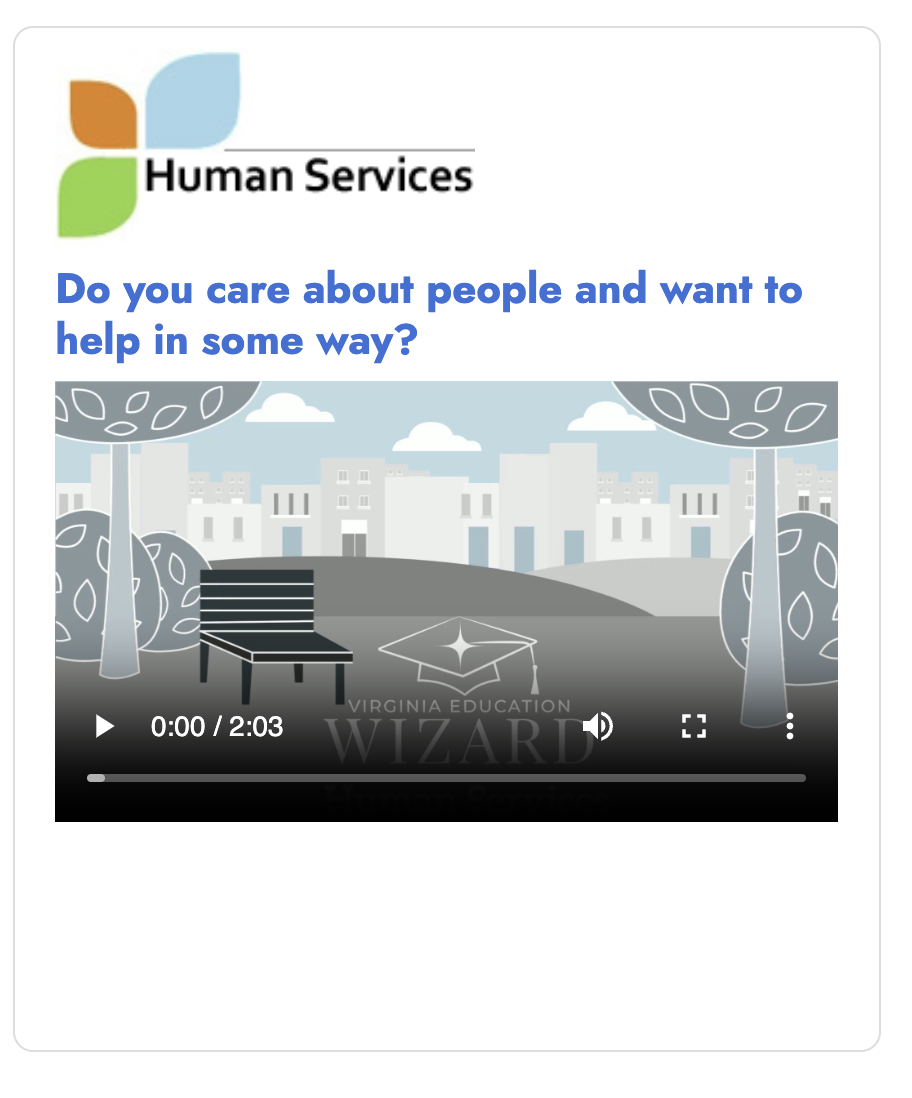 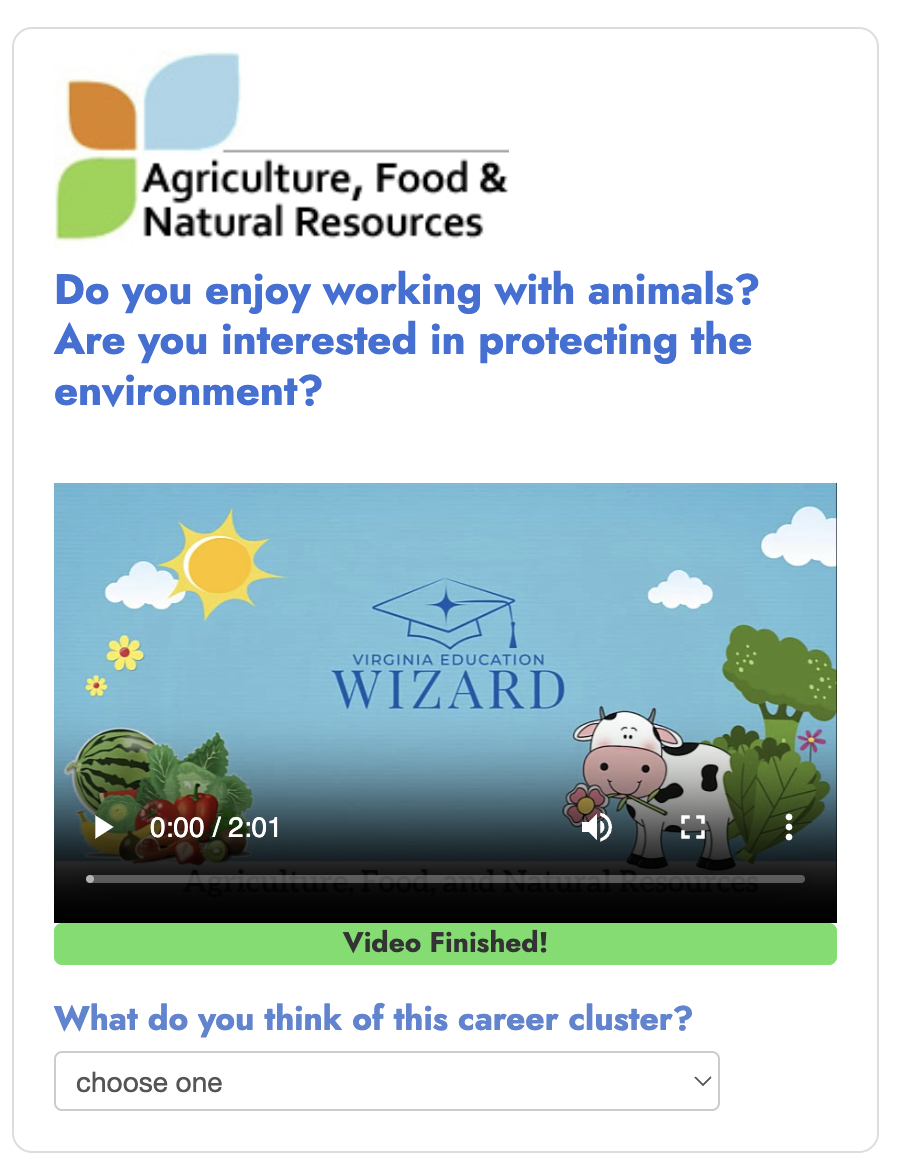 [Speaker Notes: Ask students to watch the 1st career clusters video, agriculture, food and natural resources and then answer the question below the video – you can play on the SMART board but every student will still need to play through the video on their computer in order to get the question prompt.  Follow with the Human Services video]
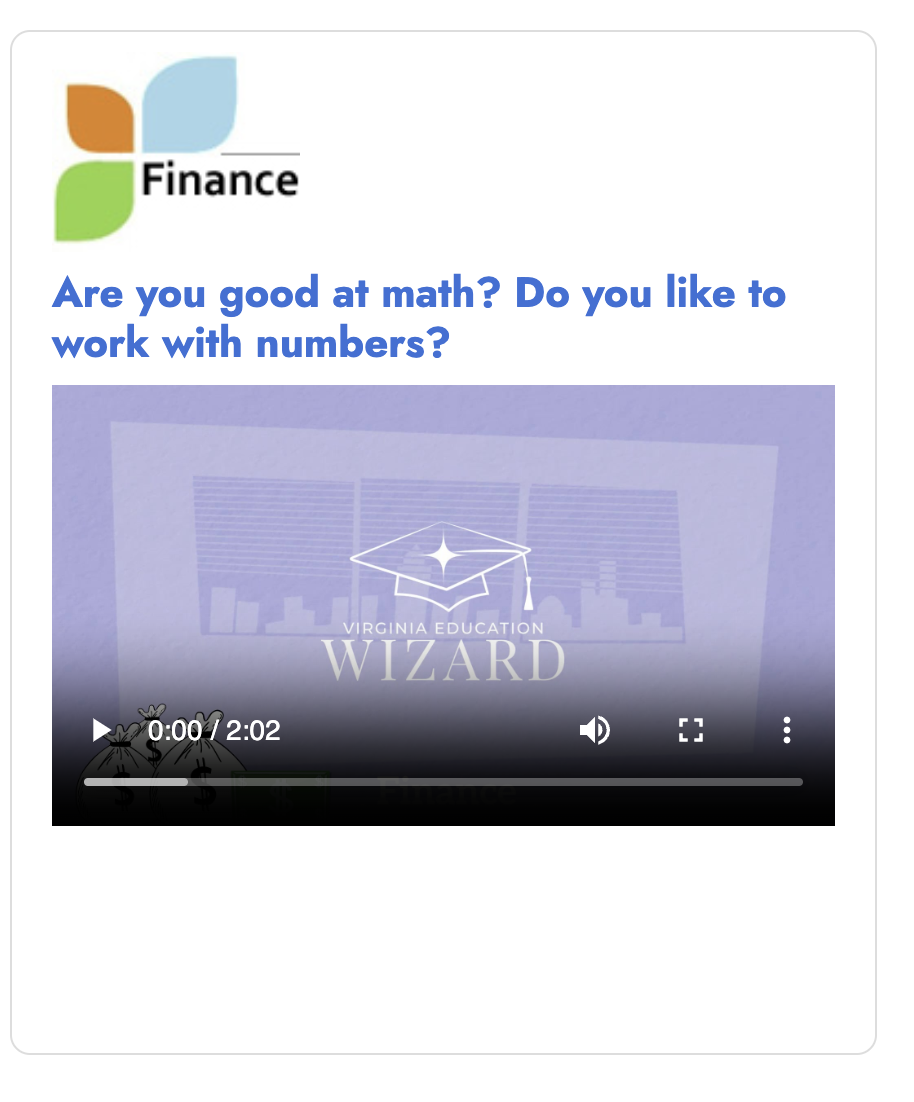 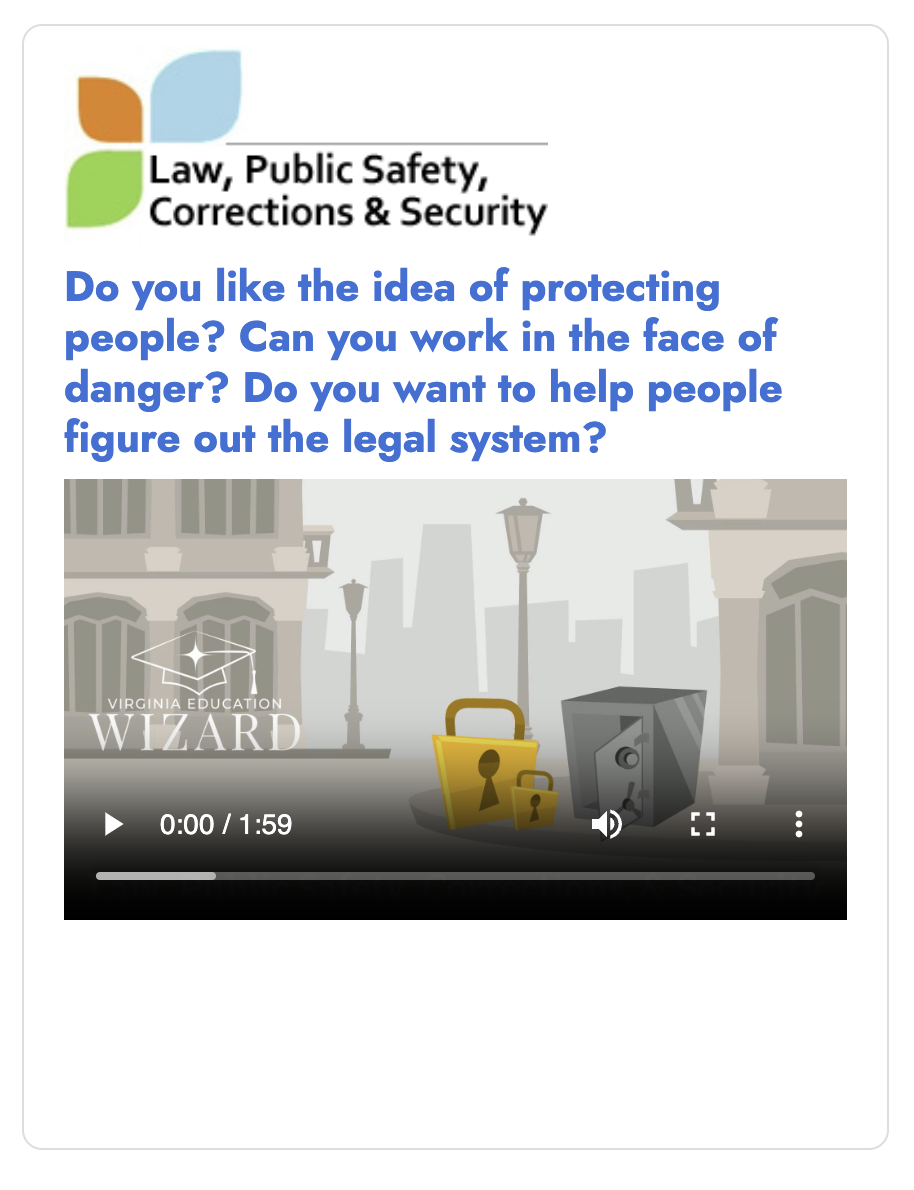 Career Cluster Videos
[Speaker Notes: Ask students to watch the 1st career clusters video, finance and then answer the question below the video – you can play on the SMART board but every student will still need to play through the video on their computer in order to get the question prompt]
Career Cluster Videos
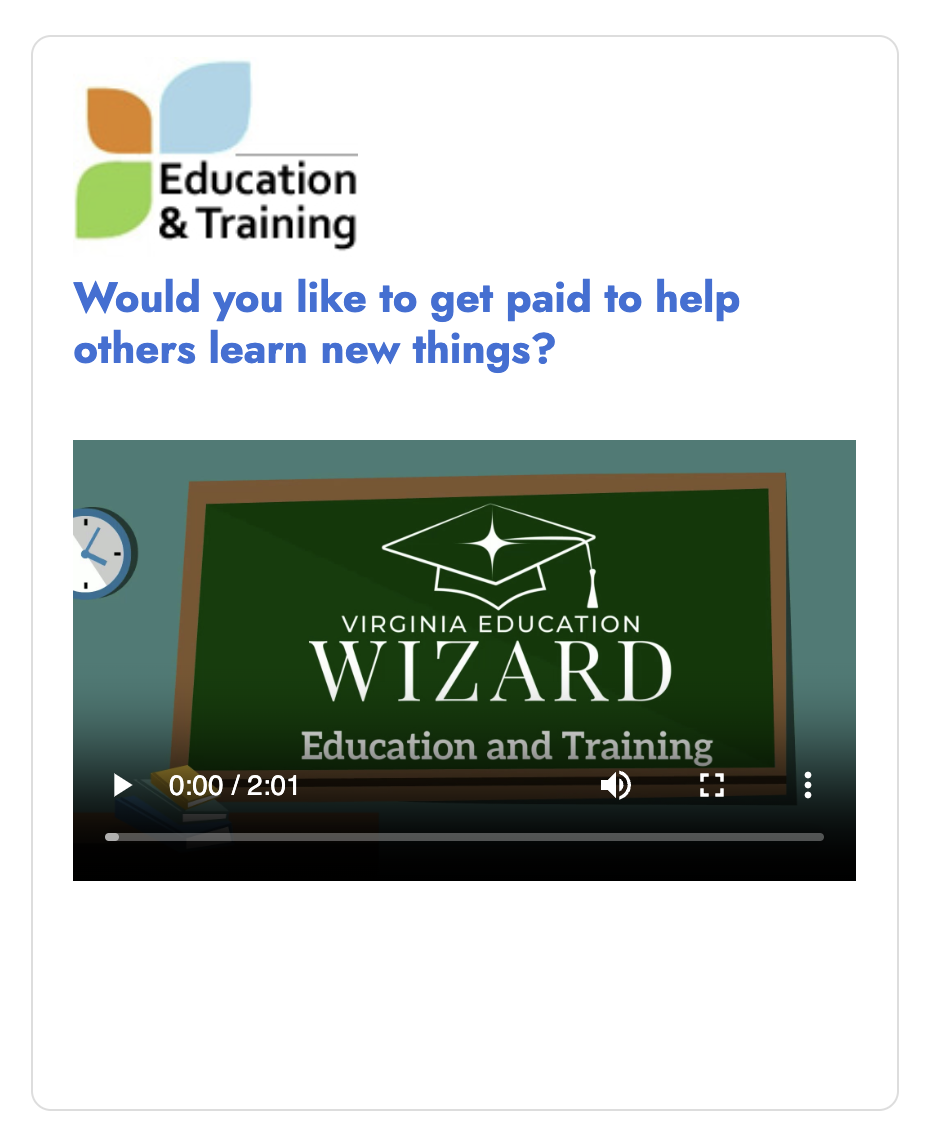 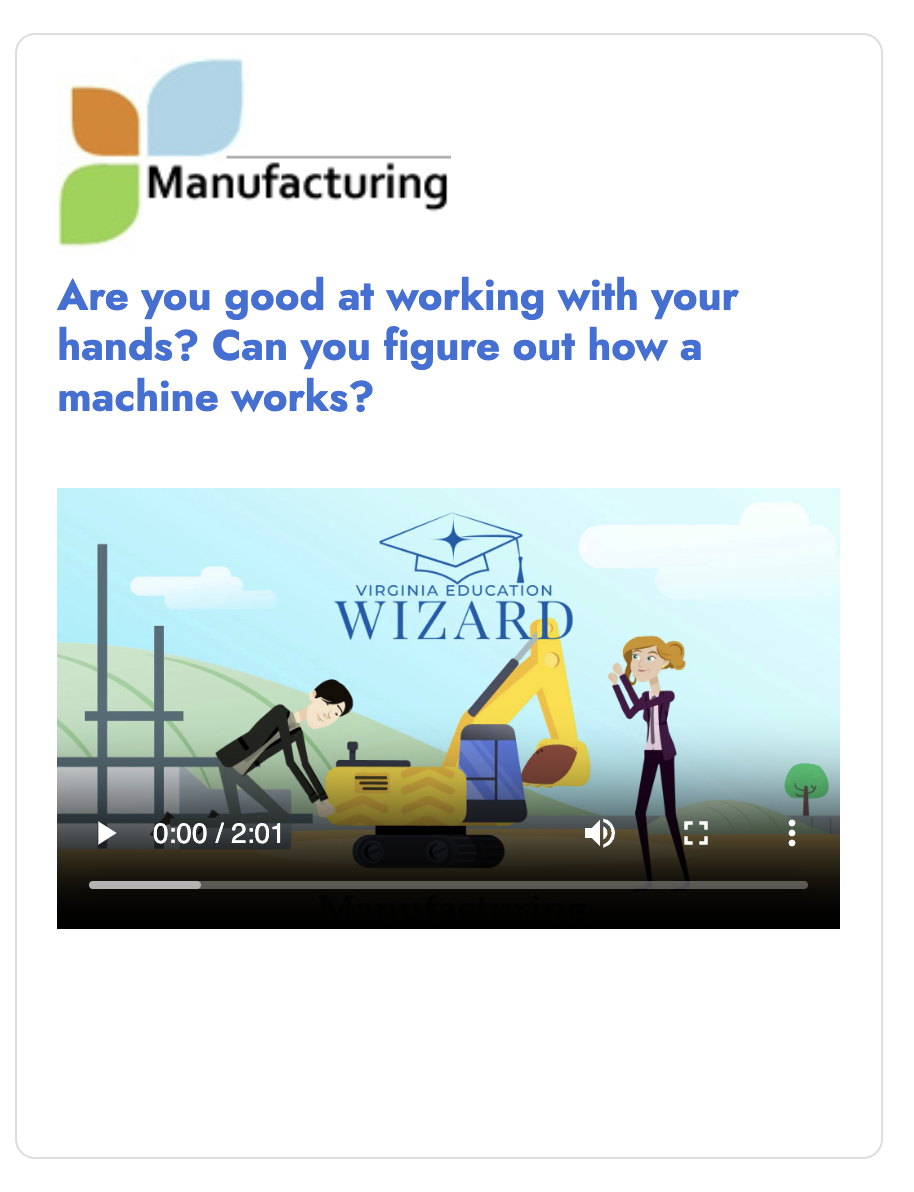 [Speaker Notes: Ask students to watch the 1st career clusters video, manufacturing and then answer the question below the video – you can play on the SMART board but every student will still need to play through the video on their computer in order to get the question prompt]
Fist of 55- I have this skill3 – I’m working on it  1- I do not have this skill
This Photo by Unknown Author is licensed under CC BY-SA
Addition facts
Fist of 55- I have this skill3 – I’m working on it  1- I do not have this skill
This Photo by Unknown Author is licensed under CC BY-NC-ND
Athletic skill
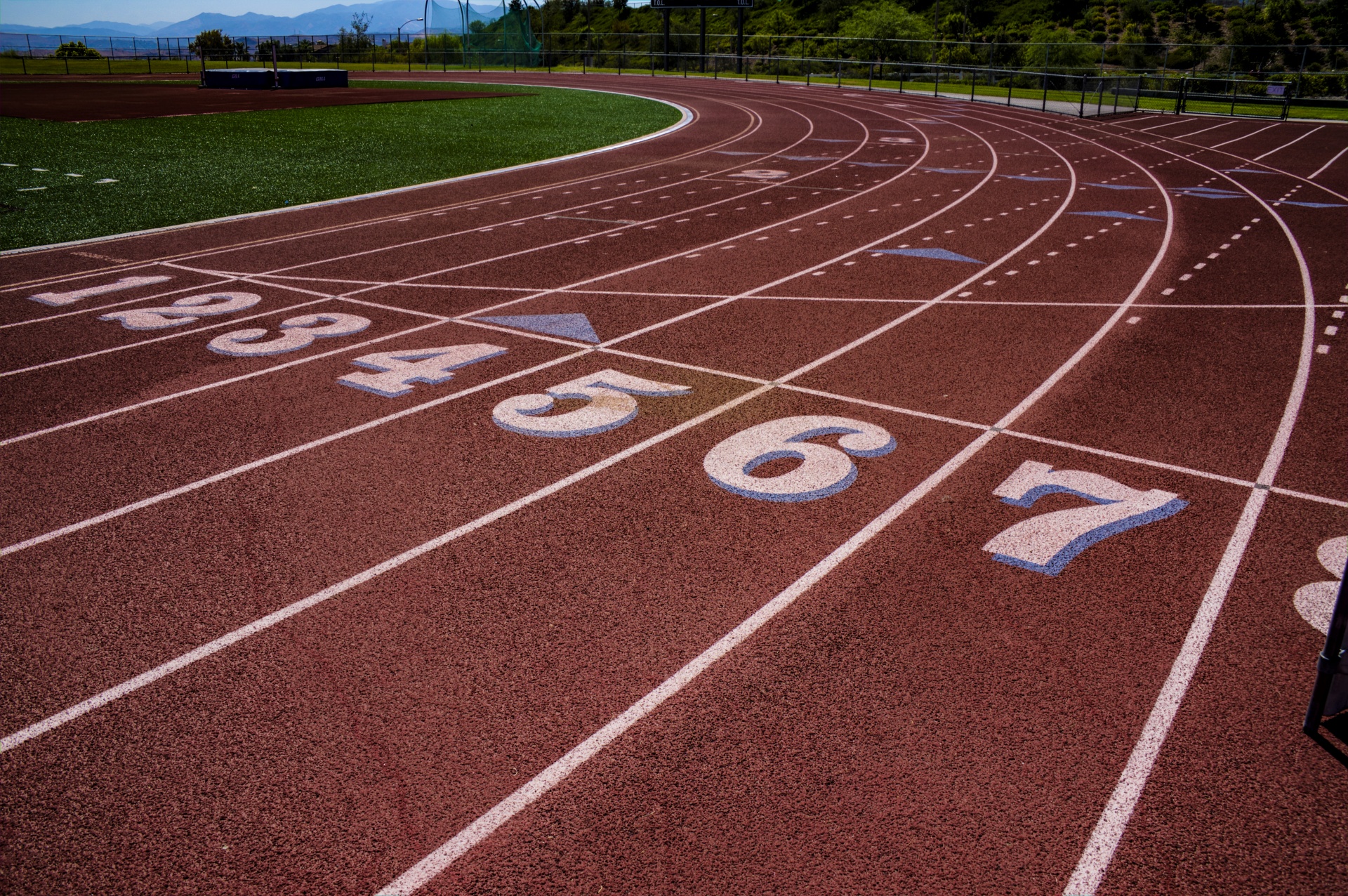 Fist of 55- I have this skill3 – I’m working on it  1- I do not have this skill
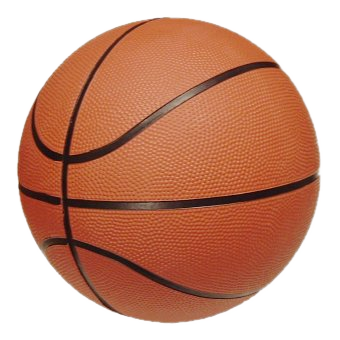 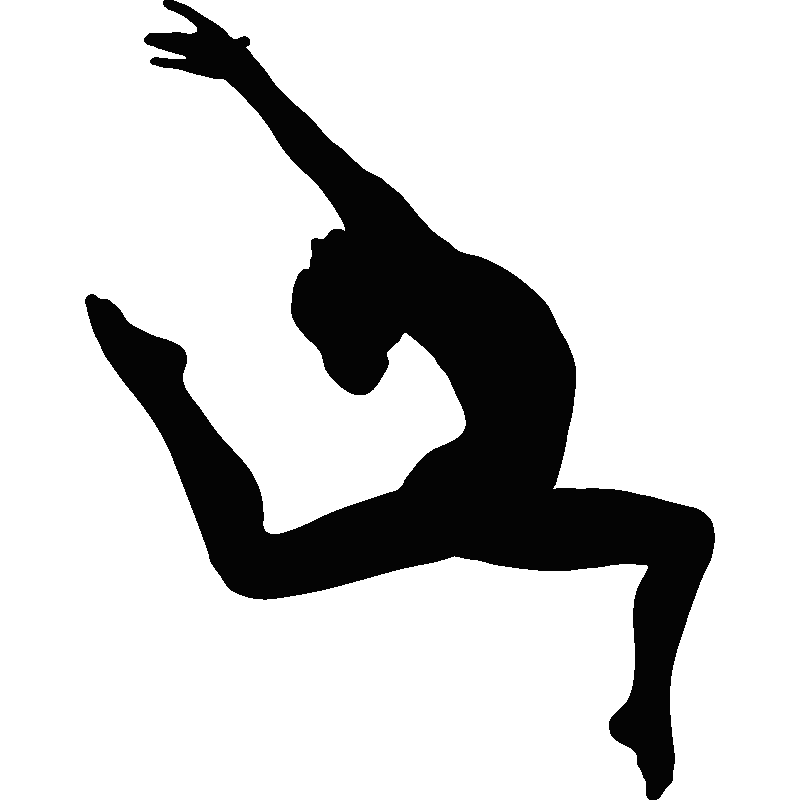 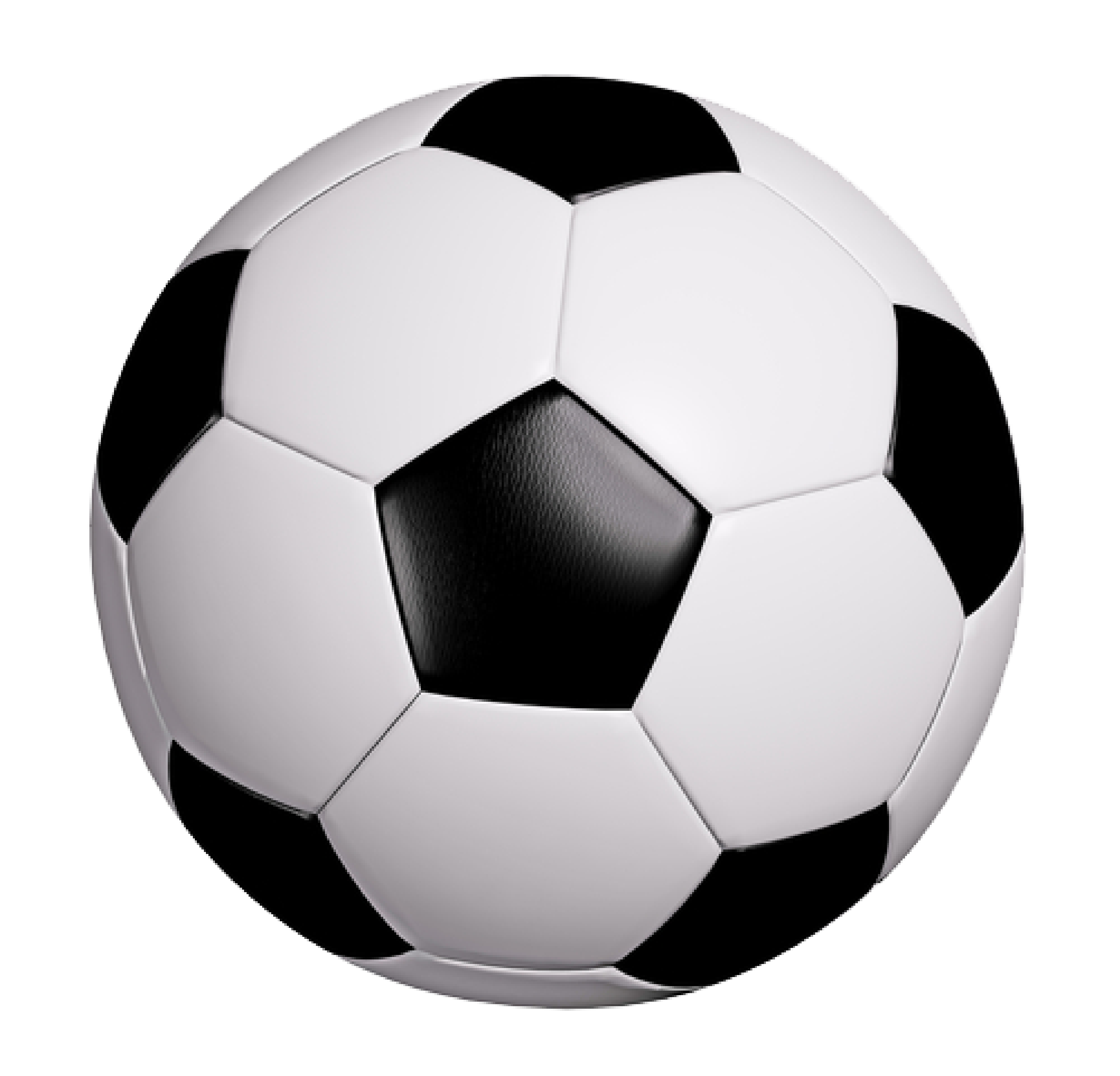 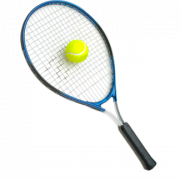 This Photo by Unknown Author is licensed under CC BY-NC
Listening without interrupting
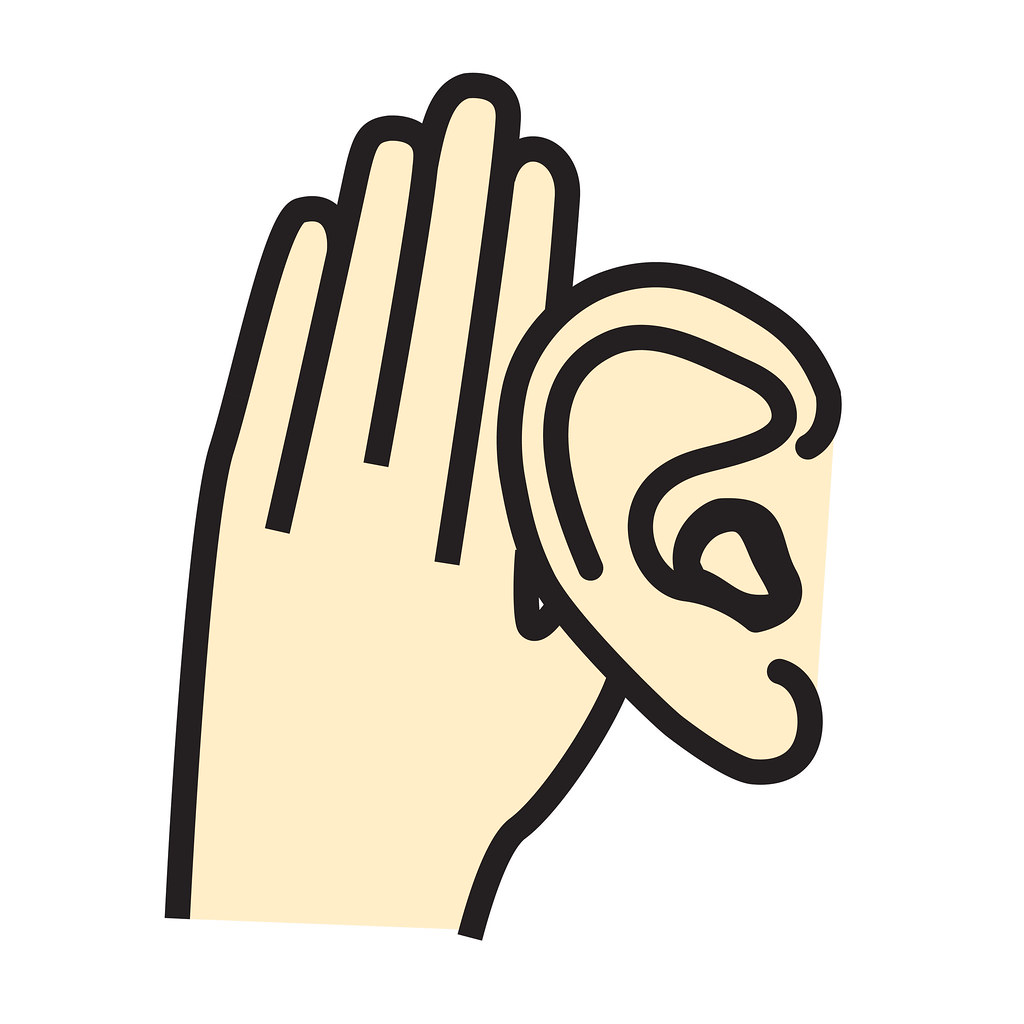 Fist of 55- I have this skill3 – I’m working on it  1- I do not have this skill
This Photo by Unknown Author is licensed under CC BY-NC
Solving conflict
Fist of 55- I have this skill3 – I’m working on it  1- I do not have this skill
This Photo by Unknown Author is licensed under CC BY-NC-ND
How might our skills impact our career choices
Abilities
What is an ability?
Abilities
What is an ability?
Something you are able to do, physically or mentally
Many abilities are innate, and while they can be improved with practice and instruction (like a skill), an ability usually comes naturally to you. 



What are some abilities we have in our classroom?
Stand up if you have this ability
Leadership
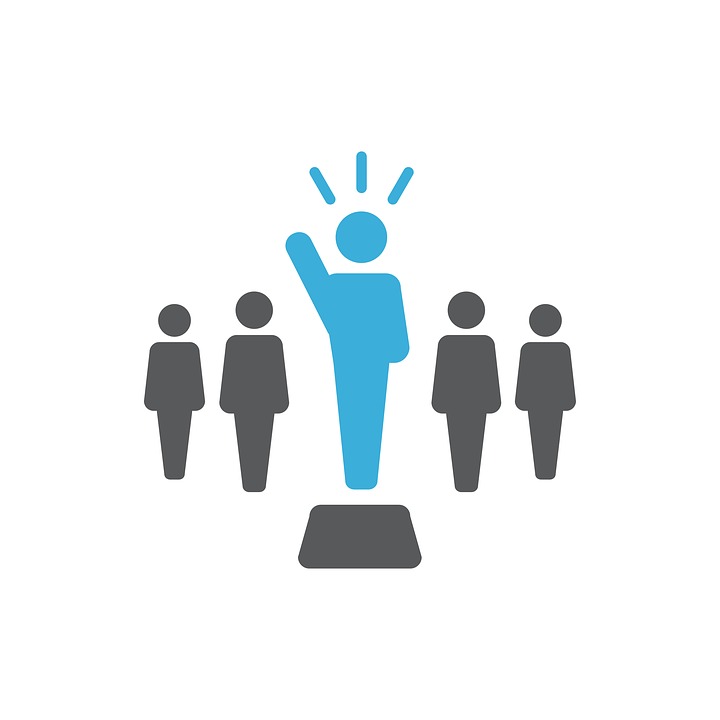 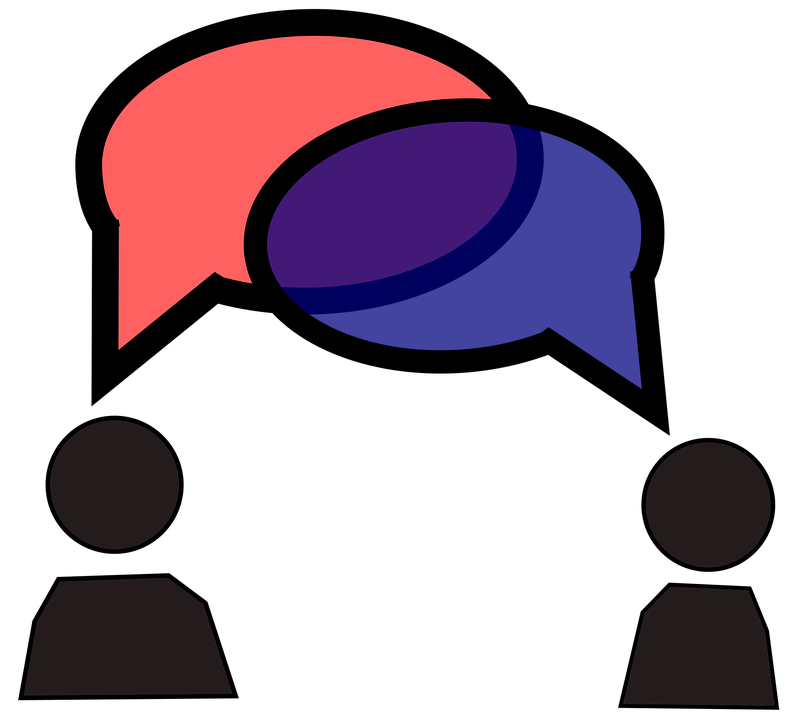 Stand up if you have this ability
Communication
[Speaker Notes: Do you communicate ideas clearly, do you enjoy speaking to others.  Can you put your ideas into words that make sense to others]
Stand up if you have this abilityMusical ability – singing or playing an instrument
Stand up if you have this ability:Running fast
This Photo by Unknown Author is licensed under CC BY-SA-NC
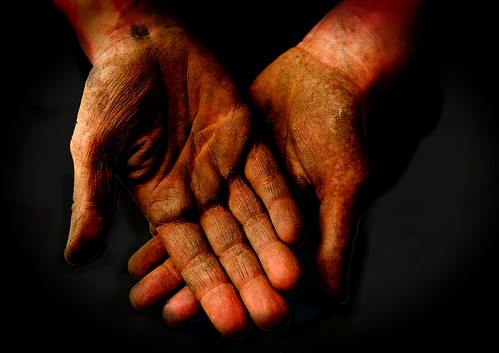 This Photo by Unknown Author is licensed under CC BY-ND
Working well with your hands – creating or building things
Stand up if you have this ability
How might our abilities impact our career choices
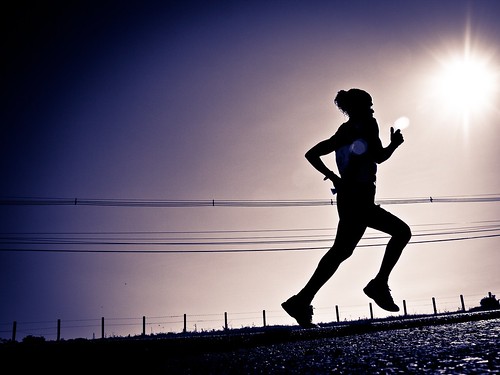 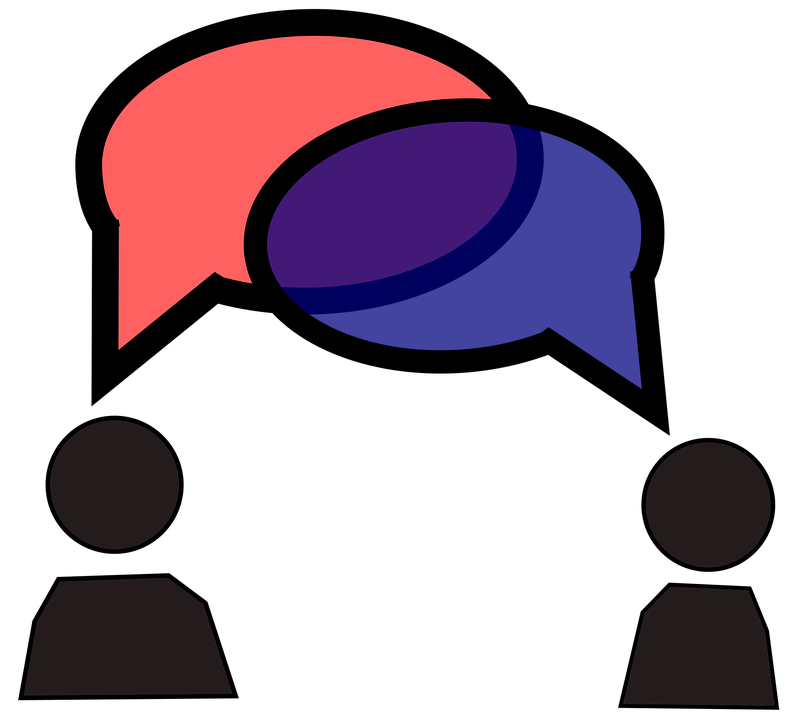 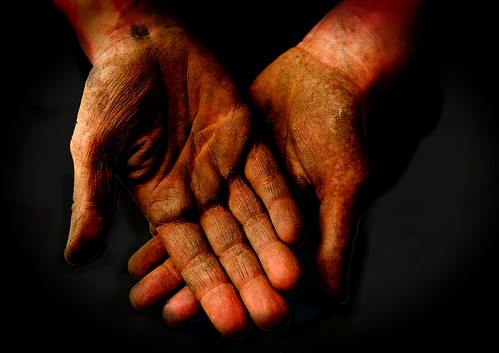 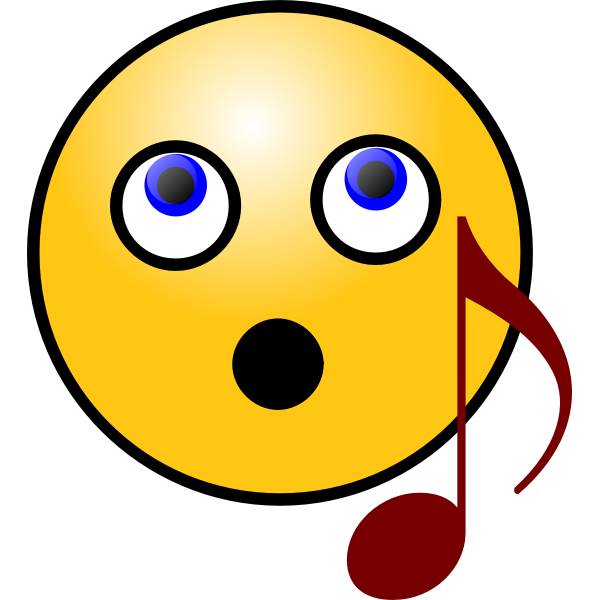 This Photo by Unknown Author is licensed under CC BY-ND
This Photo by Unknown Author is licensed under CC BY-SA-NC
[Speaker Notes: If you have the ability to lead others, you might enjoy a career in politics, or business.  If you have musical abilities you may enjoy a career in composing, writing or performing music.]
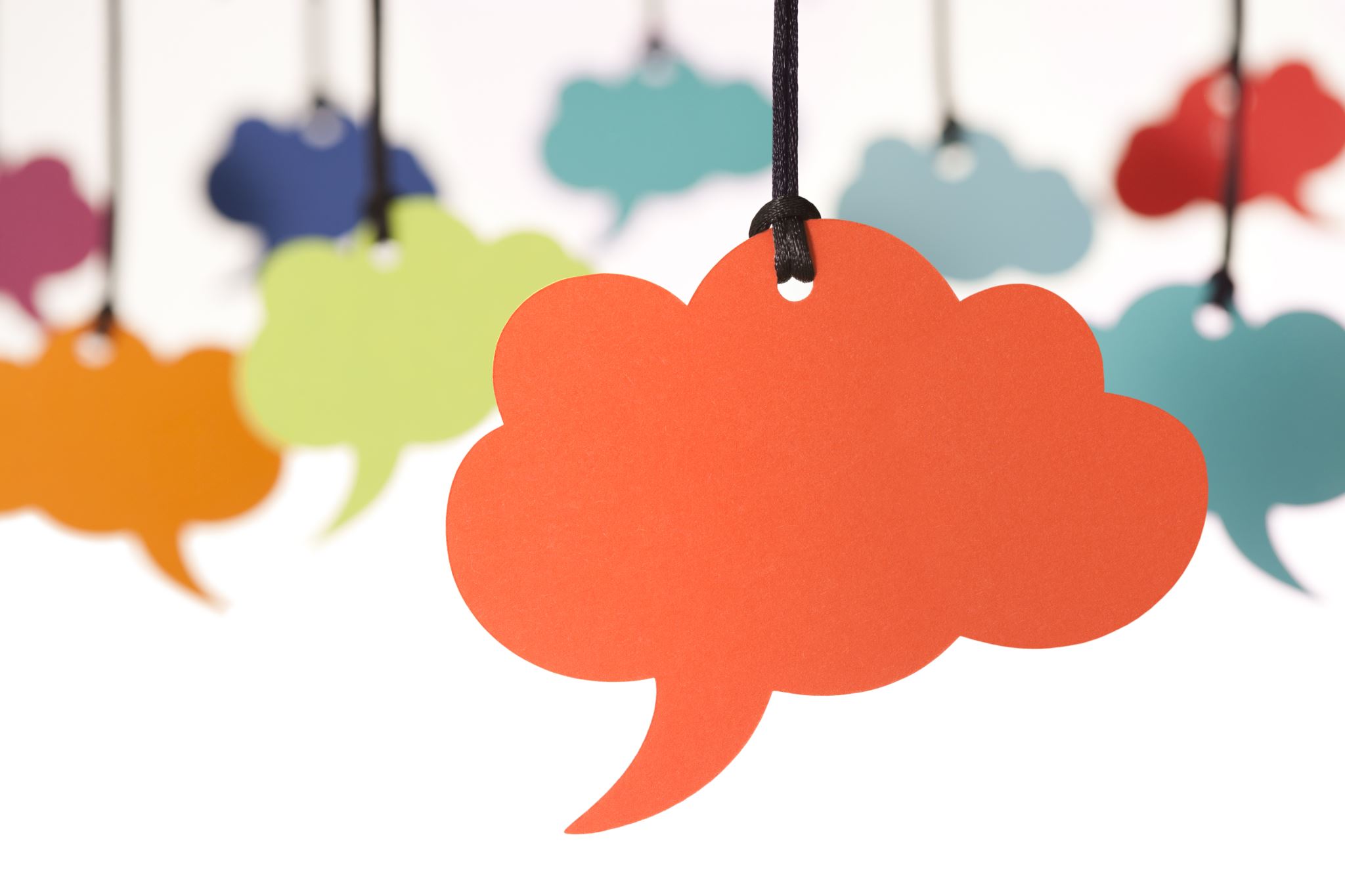 Let’s review!
Interests
Abilities
Skills
[Speaker Notes: Ask students to define or give an example of the vocabulary for today’s lesson. Thumbs up for understanding after each one.]